Carter Library Entrance
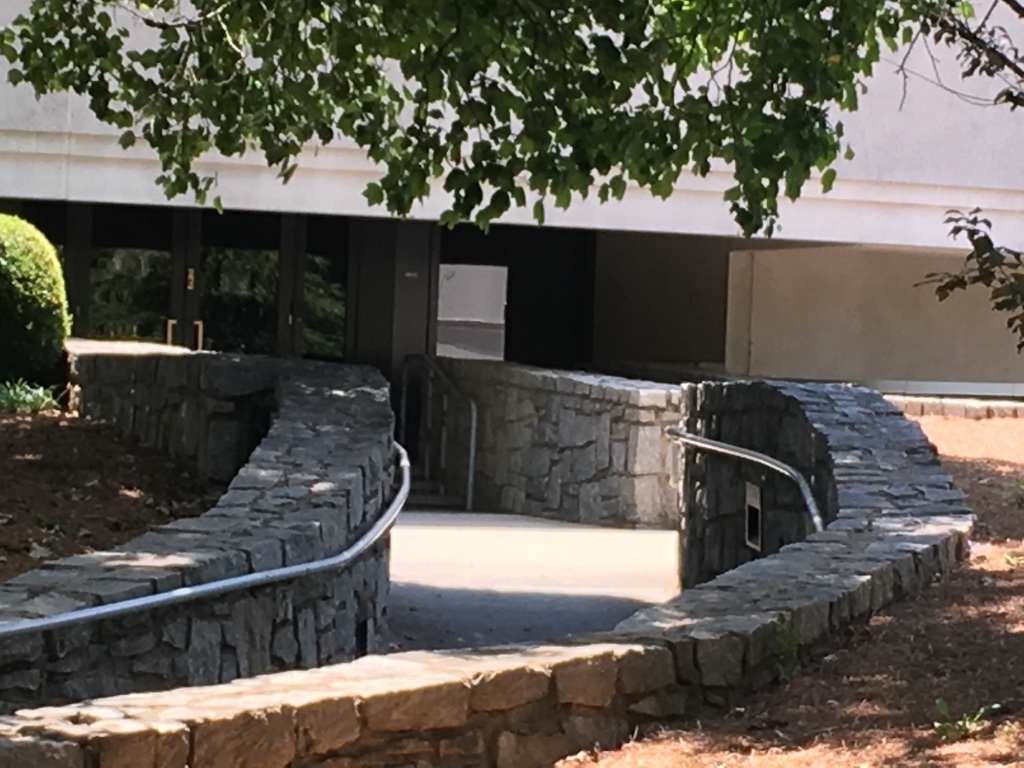 Carter Reading Room
My Day
Carter Box
Carter Folder
File that reads: “Paperwork Reduction Act 3/80-1/81”
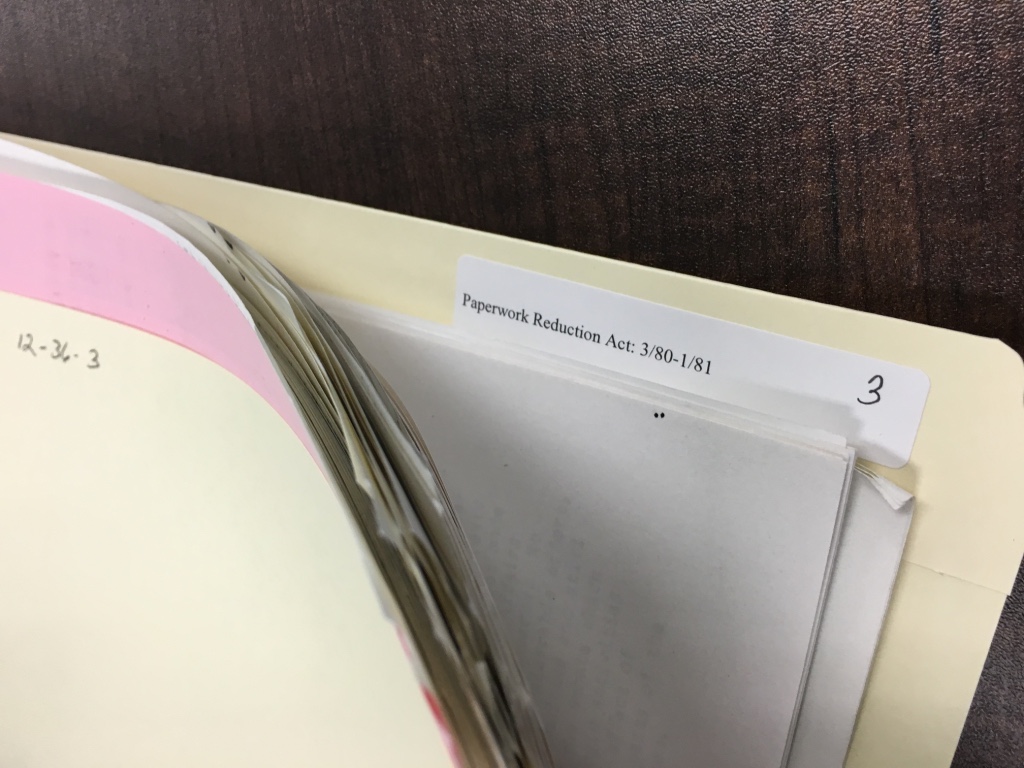 The Boxes of Material
Camp DavidSadat and Begin Meeting
Carter, Nixon, and Deng Xiaoping
The First Family and Captain America
Lillian Carter and her son
Replica of Carter’s Oval Office
Atlanta!
Walt Frazier was born in Atlanta
Carter Pizza
Carter Omelet Atlanta Airport IHOP
Bob Ryan on Around the Horn from TV in Atlanta Airport IHOP